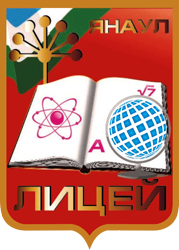 Муниципальное бюджетное общеобразовательное учреждение 
лицей г. Янаул муниципального района Янаульский район 
Республики Башкортостан
Оснащение школьной столовой и кухни
С чего начинается  столовая? Конечно же с гигиены рук!
У нас много информационных стендов о полезности витаминов, для подрастающего организма.
Каждый  день наш старший повар вывешивает новое меню, для ознакомления
Информация о полезности каш
Наша столовая находится на первом этаже школьного здания. Каждый день мы питаемся в столовой, которая работает 5 дней в неделю.
Чистая, здоровая школьная столовая! Здесь уютно и, на диво, очень стильно и красиво. Элегантно дружно в ряд стулья и столы стоят. Пахнет вкусно, аппетитно, здесь накормят очень сытно.
Раздаточный цех
Горячий цех
Холодильник для суточных проб
Наш новый пароконвектомат.  Вид преимущественно профессионального кухонного теплового оборудования, который использует различные режимы сочетания пара и принудительной конвекции для приготовления пищи.
Мясной цех
Морозильник для мяса
Морозильники
Холодильник для молочных продуктов